MBCP Case Study
Mary-Rose TomeoCommunicare
Acknowledgement
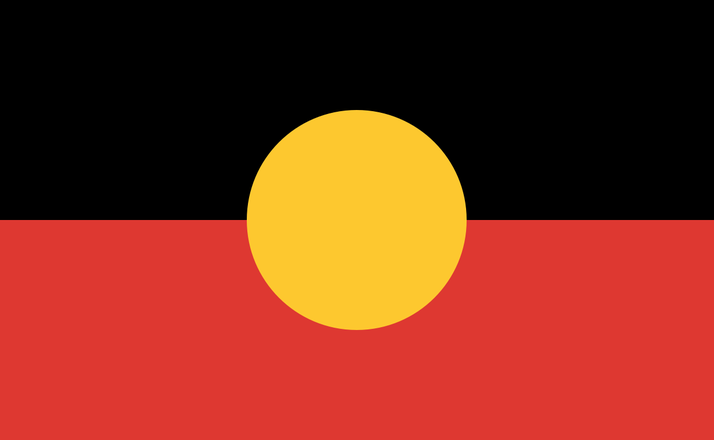 On behalf of Communicare we acknowledge the traditional custodians of this land and pay our respects to their Elders both past and present. We extend our respect to any Aboriginal people present today and affirm our commitment to reconciliation with the Aboriginal and Torres Strait Islander people
Case Study
Hypothetical case study 

Initial contact; Assessment; Victim Contact and Group Engagement

Interactive – with opportunities to pull together some of todays themes

Not representative of every client and does not fully capture the MBC journey

MBC practioners and specialists – one at each table
Initial Contact
What have you noticed about Eric’s narrative so far?

What early thoughts do you have about whether Eric might be suitable for a MBCP?

What further information might you seek to find out during his assessment?
Assessment
Can you identify the ways in which Eric avoids taking responsibility?

How would you assess Eric’s capacity for empathy or perspective taking?

How does Eric’s narrative help inform our assessment?
Victim Support
What new information did we learn as a result of speaking with Julie? How does this information add to the risk assessment?

Does our case conceptualisation of Eric change?

What ways does Julie already keep her and her children safe? And how has hearing her voice supported us to keep her and her children’s safety in the forefront of our work with Eric?

What opportunities do we have for an integrated or coordinated response, if any?

How has Eric’s behaviour impacted on child and family functioning?
Group Engagement
Collusion is something MBCP workers must always be mindful of. Can you identify the situations where facilitators were at risk of collusion? What are some of the ways that the workers could have responded to Eric to avoid collusion?

Why do you think that moment in group was pivotal for Eric?

What were the differences between the first time Eric contacted the service and the second time?
Questions
There are many MBCP practioners and specialists in the room at the moment. 

Do you have any questions for MBCP workers regarding the themes from todays presentations?